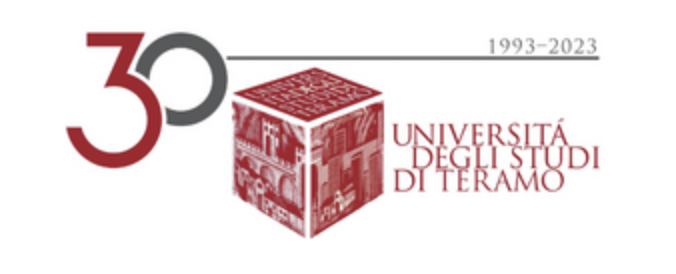 Diritto del lavoro europeo Prof. Dr. Alessandro Nato
Lezione 15
Orario di lavoro e tutela della sicurezza e della salute sul lavoro
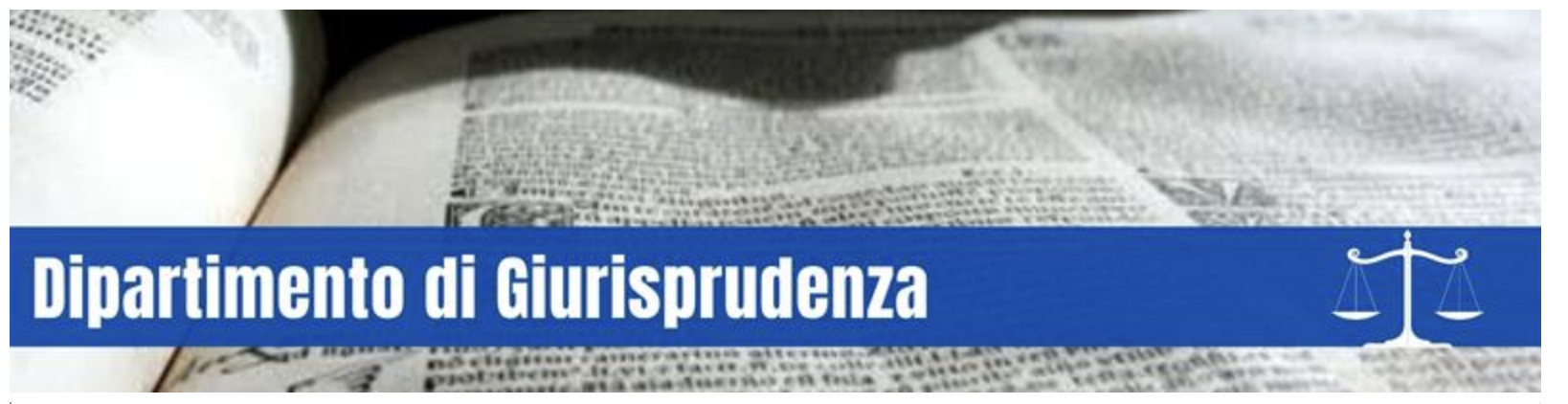 Organizzazione del lavoro e diritti dei lavoratori
Art. 151 TFUE: 
miglioramento delle condizioni e dell’ambiente di lavoro per proteggere la salute e la sicurezza dei lavoratori
Art. 31 della Carta dei diritti fondamentali dell’Unione europea:
sancisce che ogni lavoratore ha diritto a condizioni di lavoro che ne rispettino la salute, sicurezza e dignità, a una limitazione della durata massima del lavoro, a periodi di riposo giornalieri e settimanali e a un congedo retribuito. 
Principio 5 Pilastro dei diritti sociali:
trattamento equo e paritario per quanto riguarda le condizioni di lavoro e l’accesso alla protezione sociale e alla formazione 
Principio 7 Pilastro dei diritti sociali:
l diritto di essere informati per iscritto all’inizio del rapporto di lavoro dei diritti e degli obblighi derivanti dal rapporto di lavoro
Organizzazione del lavoro e diritti dei lavoratori
Cambiamenti mercato del lavoro e Diritto UE:
Opportuno stabilire a livello dell’Unione prescrizioni minime relative, alle informazioni sugli elementi essenziali del rapporto di lavoro e, 
alle condizioni di lavoro applicabili a ciascun lavoratore, per garantire che tutti i lavoratori dell’Unione fruiscano di un livello adeguato di trasparenza e di prevedibilità per quanto riguarda le loro condizioni di lavoro, mantenendo al contempo una ragionevole flessibilità del lavoro non standard e salvaguardandone così i benefici per i lavoratori e i datori di lavoro.
Promuovere una occupazione trasparente
Direttiva 2019/1152/UE:
Mira a migliorare le condizioni di lavoro promuovendo un’occupazione più trasparente e prevedibile, pur garantendo nel contempo l’adattabilità del mercato del lavoro. 
Stabilisce diritti minimi che si applicano a tutti i lavoratori nell’Unione che hanno un contratto di lavoro o un rapporto di lavoro quali definiti dal diritto, dai contratti collettivi o dalle prassi in vigore in ciascuno Stato membro, tenendo conto della giurisprudenza della Corte di giustizia.
Promuovere una occupazione trasparente
Art. 4 Direttiva 2019/1152/UE:
I datori di lavoro siano tenuti a comunicare ai lavoratori gli elementi essenziali del rapporto di lavoro:
Le identità delle parti del rapporto di lavoro; 
Il luogo di lavoro o quello prevalente
Data di inizio
Durata periodo di prova
Il diritto alla formazione erogata dal datore di lavoro 
Retribuzione
Organizzazione del lavoro
Contratti di lavoro collettivi che disciplinano le condizioni di lavoro
Rete di protezione dir. 2019/1152/UE
La Dir. 2019/1152/UE prevede dei diritti minimi:
Periodo di prova non superiore a 6 mesi 
Contratto a tempo determinato, la prova deve essere proporzionata
Consentire di accettare impieghi preso altri datori di lavoro al di fuori dell’orario di lavoro
Organizzazione del lavoro imprevedibile, il datore di lavoro non può imporre al lavoratore di lavorare e questo ha il diritto di rifiutarsi
Formazione deve essere gratuita 
Stati membri devono prevedere delle sanzioni ne caso di inadempimento
Orario di lavoro
Dir. 2003/88/CE:
Prescrizioni minime di sicurezza e di salute in materia di organizzazione dell'orario di lavoro.
La direttiva si applica a tutti i settori di attività, privati e pubblici.
La direttiva si applica a periodi minimi di riposo giornaliero, riposo settimanale e ferie annuali nonché alla pausa ed alla durata massima settimanale del lavoro.
La direttiva si applica a taluni aspetti del lavoro notturno, del lavoro a turni e del ritmo di lavoro.
Orario di lavoro
Definizione di orario di lavoro:
Qualsiasi periodo in cui il lavoratore sia al lavoro, a disposizione del datore di lavoro e nell'esercizio della sua attività o delle sue funzioni, conformemente alle legislazioni e/o prassi nazionali.
Definizione di riposo:  
Qualsiasi periodo che non rientra nell'orario di lavoro
Definizione lavoro notturno:
Qualsiasi periodo di almeno 7 ore, definito dalla legislazione nazionale e che comprenda in ogni caso l'intervallo fra le ore 24 e le ore 5
Orario di lavoro
Pausa (art. 4):
Gli Stati membri prendono le misure necessarie affinché ogni lavoratore benefici, qualora l'orario di lavoro giornaliero superi le 6 ore, di una pausa le cui modalità e, in particolare, la cui durata e condizioni di concessione sono fissate da contratti collettivi o accordi conclusi tra le parti sociali o, in loro assenza, dalla legislazione nazionale.
Durata massima settimanale del lavoro (Art. 6):
Sia limitata da parte della legislazione degli Stati membri
Gli Stati membri devono prevedere che la durata media dell'orario di lavoro per ogni periodo di 7 giorni non superi 48 ore, comprese le ore di lavoro straordinario.
Orario di lavoro
Ferie annuali (Art. 7)
Gli Stati membri prendono le misure necessarie affinché ogni lavoratore benefici di ferie annuali retribuite di almeno 4 settimane, secondo le condizioni di ottenimento e di concessione previste dalle legislazioni e/o prassi nazionali.
Il periodo minimo di ferie annuali retribuite non può essere sostituito da un'indennità finanziaria, salvo in caso di fine del rapporto di lavoro.
Orario di lavoro e lavoro notturno
Durata del lavoro notturno (art. 8)
Gli Stati membri prendono le misure necessarie affinché:
L'orario di lavoro normale dei lavoratori notturni non superi le 8 ore in media per periodo di 24 ore;
I lavoratori notturni il cui lavoro comporta rischi particolari o rilevanti tensioni fisiche o mentali non lavorino più di 8 ore nel corso di un periodo di 24 ore durante il quale effettuano un lavoro notturno.
Il lavoro comportante rischi particolari o rilevanti tensioni fisiche o mentali è definito dalle legislazioni e/o prassi nazionali o da contratti collettivi o accordi conclusi fra le parti sociali, tenuto conto degli effetti e dei rischi inerenti al lavoro notturno.
Sicurezza sul lavoro
Dir. 89/391/UE
Introduce misure volte a migliorare la salute e la sicurezza del personale durante il lavoro. Stabilisce gli obblighi di datori di lavoro e dipendenti per ridurre infortuni sul lavoro e malattie professionali.
La direttiva si applica a tutti i settori della sfera pubblica e privata (industriale, agricola, commerciale, amministrativa e culturale nonché servizi, istruzione, tempo libero ecc.).
Sicurezza sul lavoro
Punti chiave della direttiva:
I datori di lavoro hanno il dovere di:
assicurare la salute e la sicurezza della propria forza lavoro. Questo include la valutazione e la prevenzione dei rischi, lo sviluppo di una politica di sicurezza complessiva e l’offerta di una formazione adeguata al personale;
nominare una figura responsabile per la prevenzione dei rischi sul lavoro;
adottare le necessarie precauzioni di pronto soccorso, lotta antincendio ed evacuazione;
Sicurezza sul lavoro
Punti chiave della direttiva:
I datori di lavoro hanno il dovere di:
valutare i rischi che determinati lavoratori potrebbero correre e garantire l’adozione delle misure di protezione necessarie;
fornire ai dipendenti e/o ai loro rappresentanti tutte le informazioni rilevanti sui possibili rischi legati a salute e sicurezza e sulle misure adottate per evitarli;
consultare i dipendenti e/o i loro rappresentanti e coinvolgerli in tutte le discussioni in materia di salute e sicurezza durante il lavoro;
fare in modo che tutti i dipendenti ricevano una formazione adeguata sugli aspetti di salute e sicurezza legati al proprio lavoro.
Sicurezza sul lavoro
Punti chiave della direttiva:
I lavoratori devono in particolare:
Utilizzare correttamente l’attrezzatura, gli strumenti e le sostanze connesse alla loro attività
Utilizzare correttamente i dispositivi di protezione individuale 
Non mettere fuori servizio, modificare o spostare arbitrariamente i dispositivi di sicurezza 
Segnalare immediatamente qualsiasi situazione di lavoro che possa rappresentare un pericolo grave e immediato
Sicurezza sul lavoro
Dir. 92/85/CE tutela della salute lavoratrice madre:
Possibilità di assegnazione ad un lavoro diurno,
Oppure dispensa dal lavoro 
Oppure proroga del congedo di maternità
Si prevedono quindi:
Congedo di maternità di almeno 14 settimane ininterrotte, ripartite tra prima e dopo il parto, con obbligo di almeno 2 settimane.
Diritto a permessi retribuiti per effettuare esami prenatali
Tutela economica adeguata, utilizzando come parametro quello dell’indennità di malattia
Divieto di licenziamento nel periodo compreso tra l’inizio della gravidanza e il termine del congedo di maternità